4. Principes de bioéthique
Les médecins et autres personnels soignants sont appelés à prendre des décisions concernant la santé de leurs patients. Nombre des faits qu’ils prennent en Considération comportent des valeurs – celui, par exemple, qu’un état donné génère des souffrances ou menace l’existence du patient, ou qu’il nuit de quelque autre manière à son bien-être. Nous avons toujours le devoir de promouvoir et d’appliquer des valeurs. La promotion de valeurs est à l’origine des normes. Lorsque ces normes sont générales et de vaste portée, on les appelle des principes.
Avant la déclaration universelle sur la bioéthique et les droits de l’homme de l’UNESCO, et en 1978, le gouvernement américain a été commandé « Rapport Belmont » sur les questions bioéthiques. Ce rapport est à l’origine des 3-4 principes centraux de la bioéthique actuelle : AUTONOMIE, BIENFAISANCE/NON-MALFAISANCE, JUSTICE.
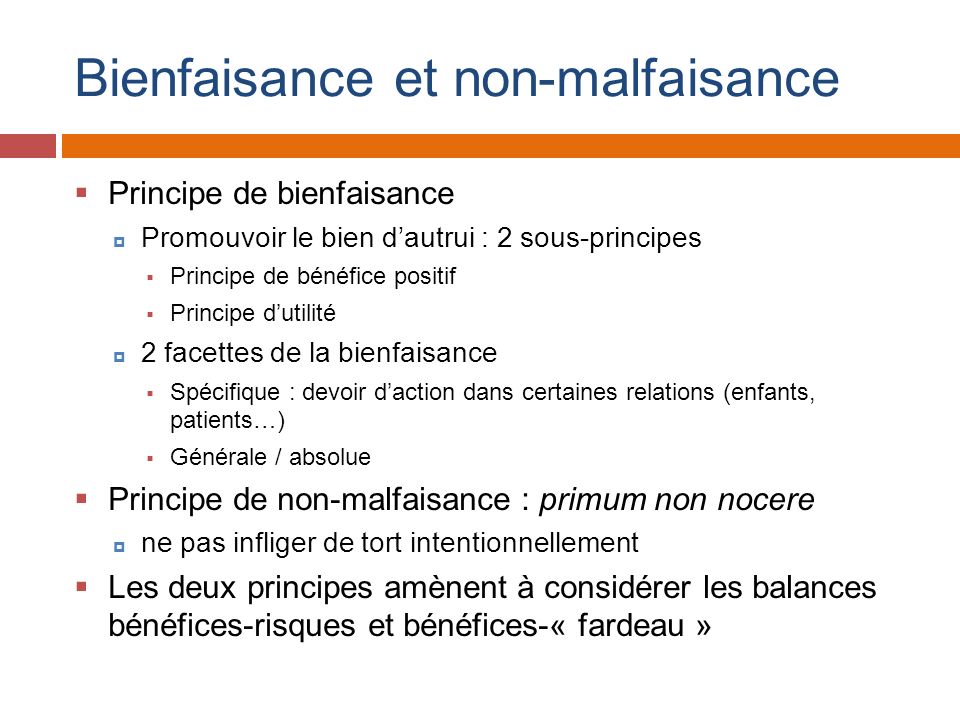 4.1 Définitions des principes
Bienfaisance/Non-malfaisance 
Formulation négative : Obligation d’éviter de faire du mal (Ex : recherche sur un volontaire sain)
Formulation positive : Obligation de faire le bien médicalement
Respect de l’autonomie
Il s’agit de l’obligation de respecter la compétence à décider et les choix des personnes autonomes. Ce principe à 2 sens :
 Impose de protéger les personnes non autonomes et de ne pas leur demander de faire des choix qu’elles ne peuvent pas faire (mineur et incapable majeur)
Formulation positive : Obligation de faire le bien médicalement
Le principe d’autonomie impose au médecin de donner une information claire au patient et de respecter son choix.
Justice
Obligation d’équité dans la distribution des risques et des bénéfices. 
Ce principe s’exprime en terme de population (justice sociale)
Exemple : Recherches sur le SIDA en Afrique. Celles-ci ne sont possibles que si la population où a été effectuée la recherche peut se payer le traitement une fois la molécule mise sur le marché et ce n’est pas le cas ici.
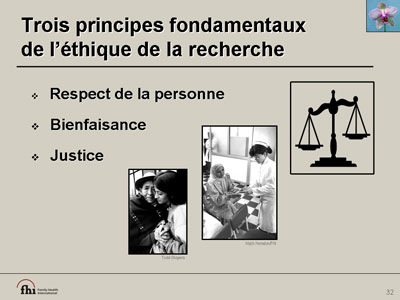 L’idée principale est que c’est dans la conciliation de ces principes que sont prises les décisions justes en terme d’éthique
4.2. Exemple de cas en éthique clinique
4.2. A. Étude de cas de Meriem
Meriem a 18 ans et arrive d’Israël avec ses parents. Elle est adressée par l’équipe  Israélienne car elle est atteinte d’un cancer de l’utérus. Il faut réaliser rapidement une  ablation totale. À leur arrivée dans le service, aux États-Unis, les parents demandent à  voir l’équipe : ils souhaitent que l’équipe opère leur fille, mais sans lui dire qu’ils vont  retirer l’utérus car ils pensent que si Meriem apprend la nature de la chirurgie, elle refusera. Elle doit en effet se marier dans quelques semaines, et elle est juive religieuse : si elle est stérile, elle ne peut épouser en première noces son fiancé. Les parents ajoutent qu’elle est mineure (en Israël la majorité est à 21 ans), qu’ils aiment leur fille et savent ce qui est bien pour elle. L’équipe est choquée et partagée. Une partie pense qu’il est simplement impossible de réaliser une telle intervention sans informer la personne de ce qui sera fait. L’autre considère que l’on ne peut pas être majeur 15 jours et redevenir mineur, que les parents sont inquiets et qu’il faut les entendre.
4.2. Exemple de cas en éthique clinique
4.2. A. Étude de cas de Meriem
Après tout, que fera l’équipe si Meriem refuse effectivement l’intervention ?
 Si cela conduit au décès de cette jeune fille ? 
L’équipe décide donc de saisir le Centre d’éthique clinique, avec comme question : que devons-nous faire ? Dire ou non ? Faire ou non ?
Le centre d’éthique travaille à l’aide des principes qui servent de boîte à outil pour formuler les questions
Le staff d’éthique clinique répond :